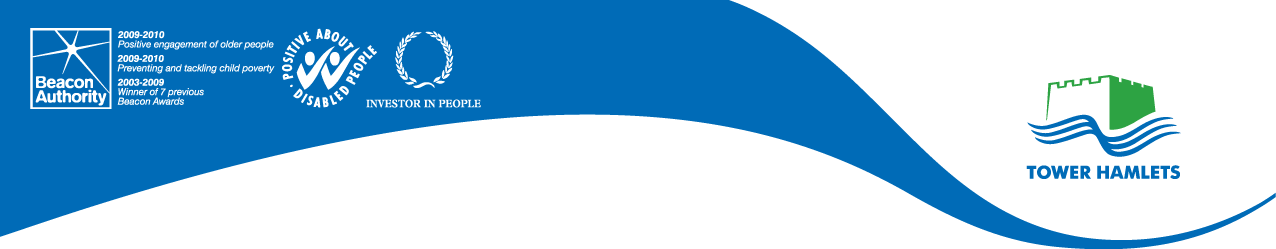 EARLY INTERVENTION AND PREVENT WORK WITH CHILDREN AND YOUNG PEOPLE Liz Vickerie Social Inclusion Lead & Prevent/Channel lead for Children
BEYOND PREVENT Justice System /   Counter Terrorism
Prevent Triangle of Intervention
For adults 18+ Prevent casework is dealt with by SAP – Safeguarding Adults Panel.
The Social Inclusion Panel oversees individual multi-agency support and diversionary programmes for those at risk from violent extremism or radicalisation, including the “Channel” role and  Prevent cases at      any Tier.
SIP
PREVENT casework
Universal PREVENT
Preventative support in schools, youth clubs, etc to promote positive values & community cohesion, protect children from extremist dialogues, encourage safe and open debate and critical thinking, engage them in positive activities and educate them about world affairs and personal safety (including cyber safety.)
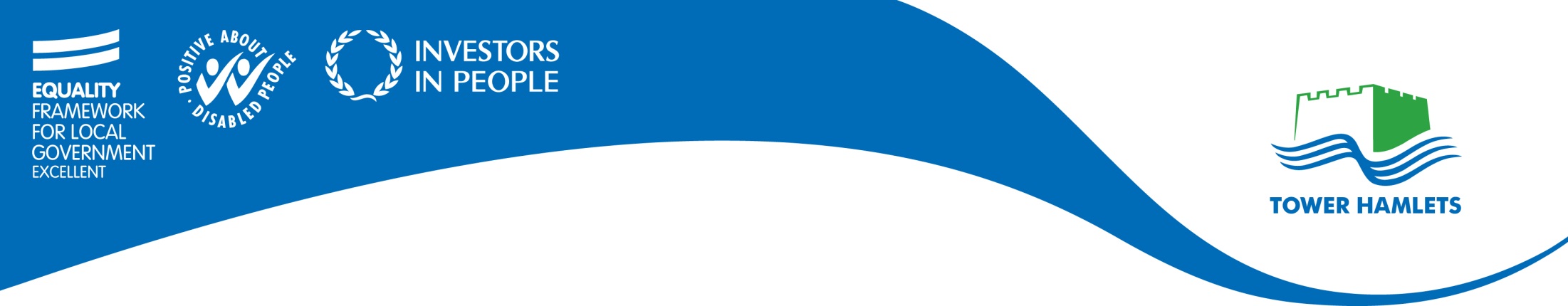 SIP
Social Inclusion Panel
This is a multi agency panel seeking to ensure a coordinated approach to planning across agencies for vulnerable children / young people and their families who are at risk and supported by targeted services but do not meet thresholds for statutory (Tier 3) intervention. The panel can provide advice or interventions. Help across a wide range of multi-agency needs. 

SIP now includes support and monitoring of all Prevent casework including Channel cases (whatever tier they are so this would include Specialist CSC casework)
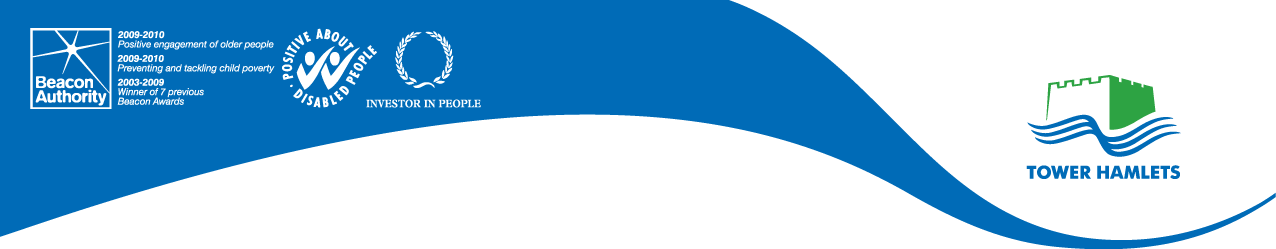 Tower Hamlets - Context and Threats
There is a continuing threat to destroy community cohesion and schools are in the front line of tackling this.
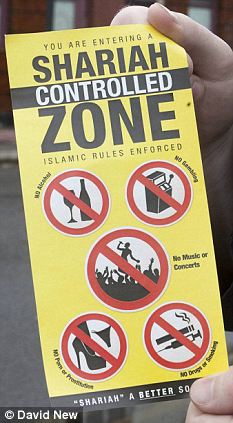 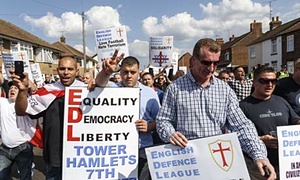 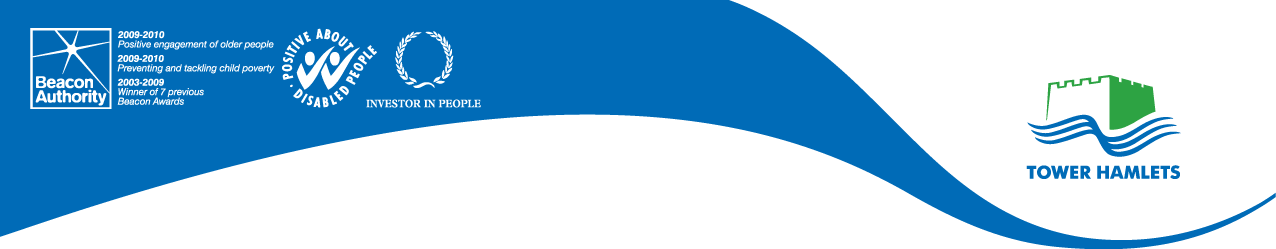 School Engagement – Guidance and Training
- a safeguarding policy and practice issue 
Policy Guidance and checklist issues to all schools 
WRAP training in schools
Parental engagement sessions available to schools around cyber-safety and risk of radicalisation
Curriculum development work
6th formers developing their own materials
Schemes of work for all age ranges
Curriculum working groups and conferences 
Assemblies and “drop down days”
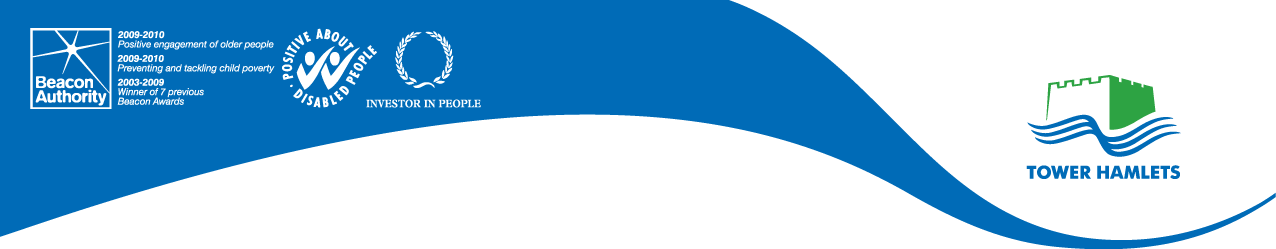 Universal Provision – for all young people 
Vulnerable cases are not easy to identify so we need to assume all young people are at risk / teach all children 
Discontinuity between what they know and their parents know about the internet and social media,  so can’t leave it just to the home  
Children today have open and unrestricted access to extensive information so we need to teach skills of critical thinking, discrimination and questioning the  validity of sources (a healthy scepticism)
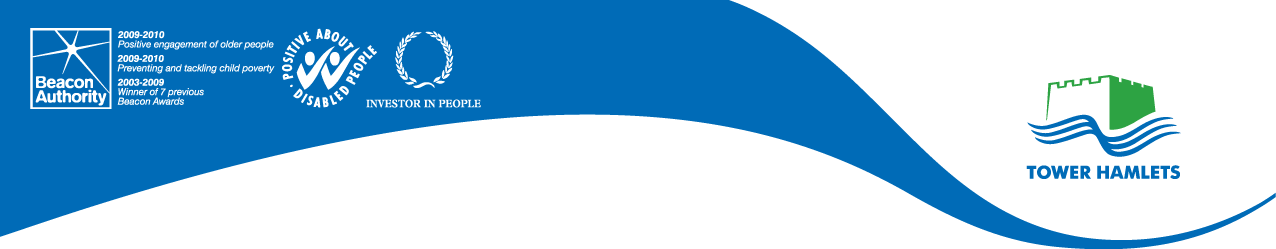 Universal Provision – benefits
Not about closing down debate but enabling discussion of controversial issues in a safe environment with adults who feel confident to do so.  Better they come to us to get answers than go to the internet. 
Discussion improves young people’s analytic and reasoning and debating skills which has wider benefits
E-safety work has relevance  to other risks as well e.g. sexual online grooming and online scams – banking, insurance, password access, “send me your money” etc
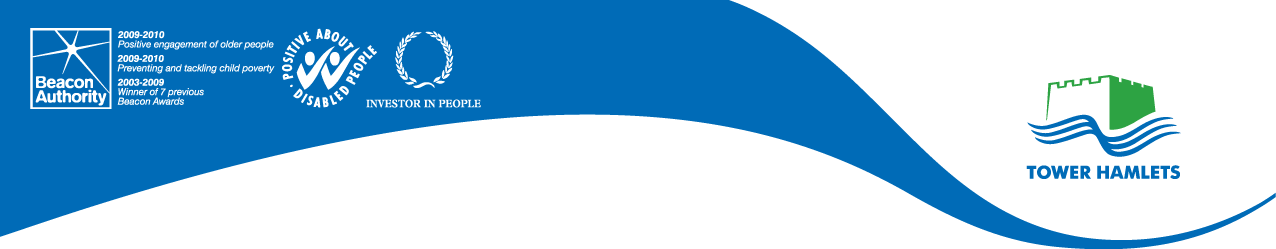 Examples of resources
Drop Down Day for Years 10 and 12 
Topic – Leading Tolerance in our Community
Input from Guest Speakers 
Presentation – Statistics / Think Pieces
Issues – Sexuality / Gender / Race / Faith 
What do we know / see / hear?
What do we want to improve?
What will Equality look like in our school?
What do we want our school to look like from today?
Spreading the message / Keeping it live.
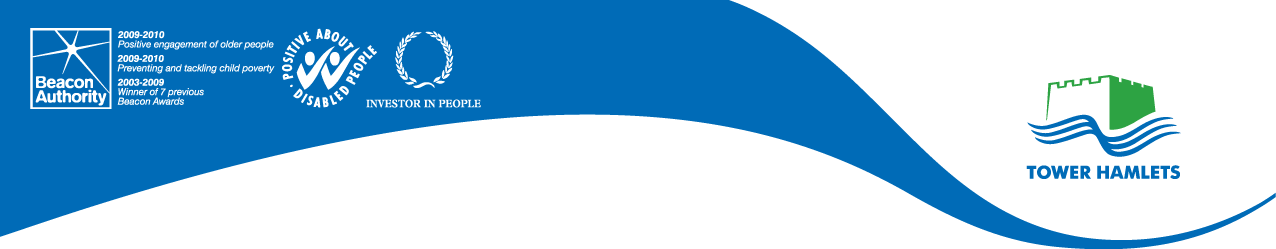 Examples of resources
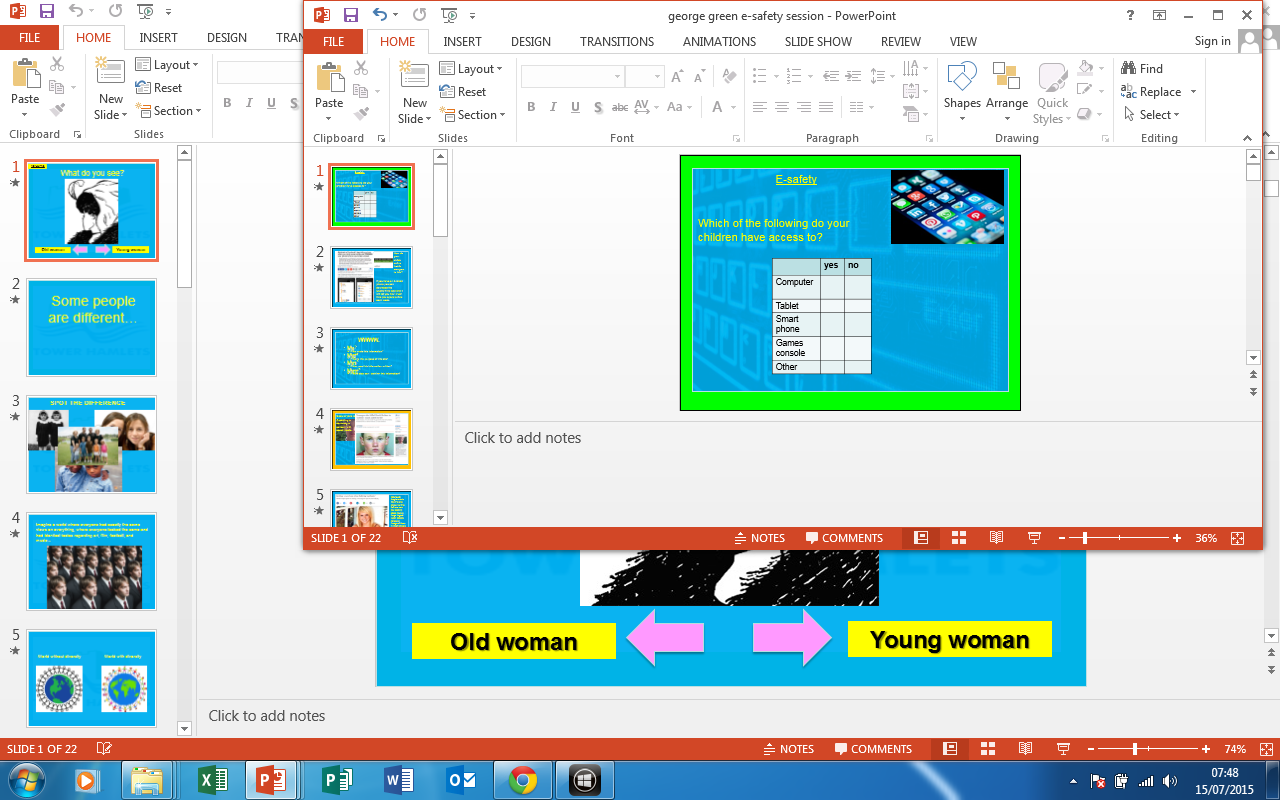 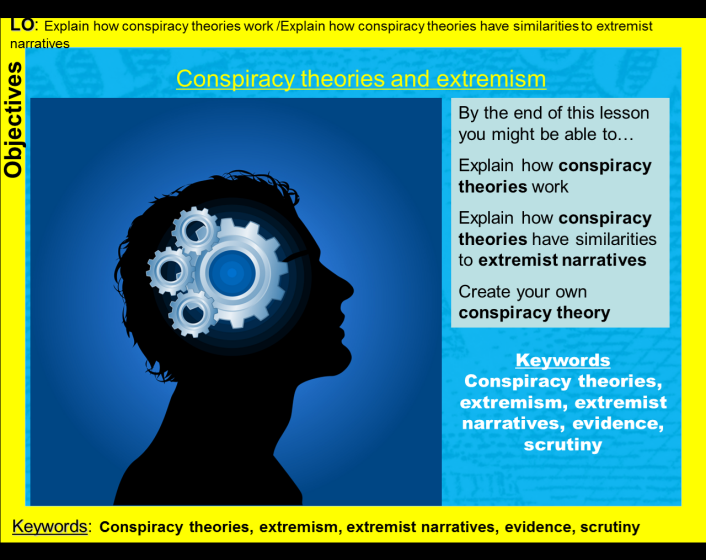 Parent session run jointly 
with the police
Lessons requested 
by staff
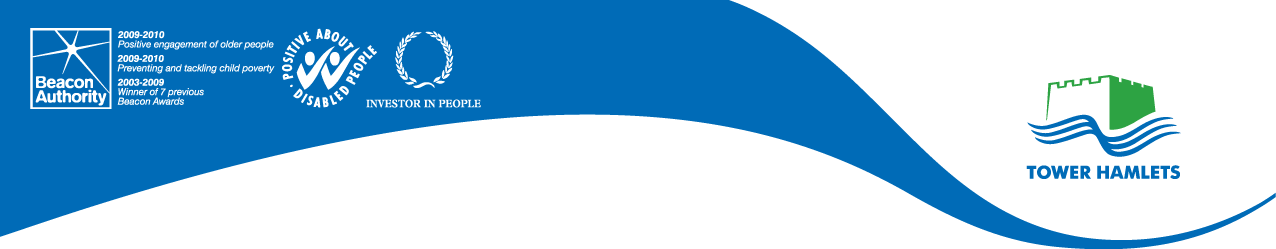 Examples of resources
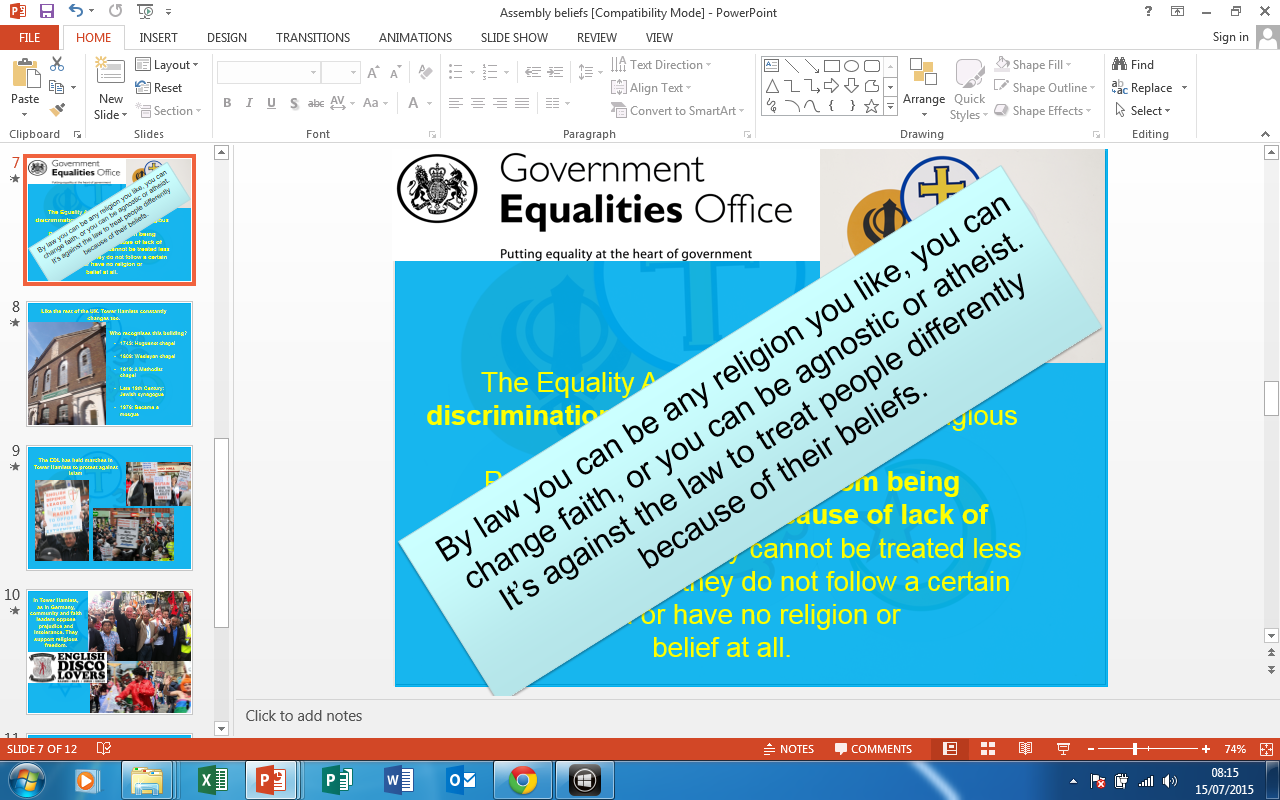 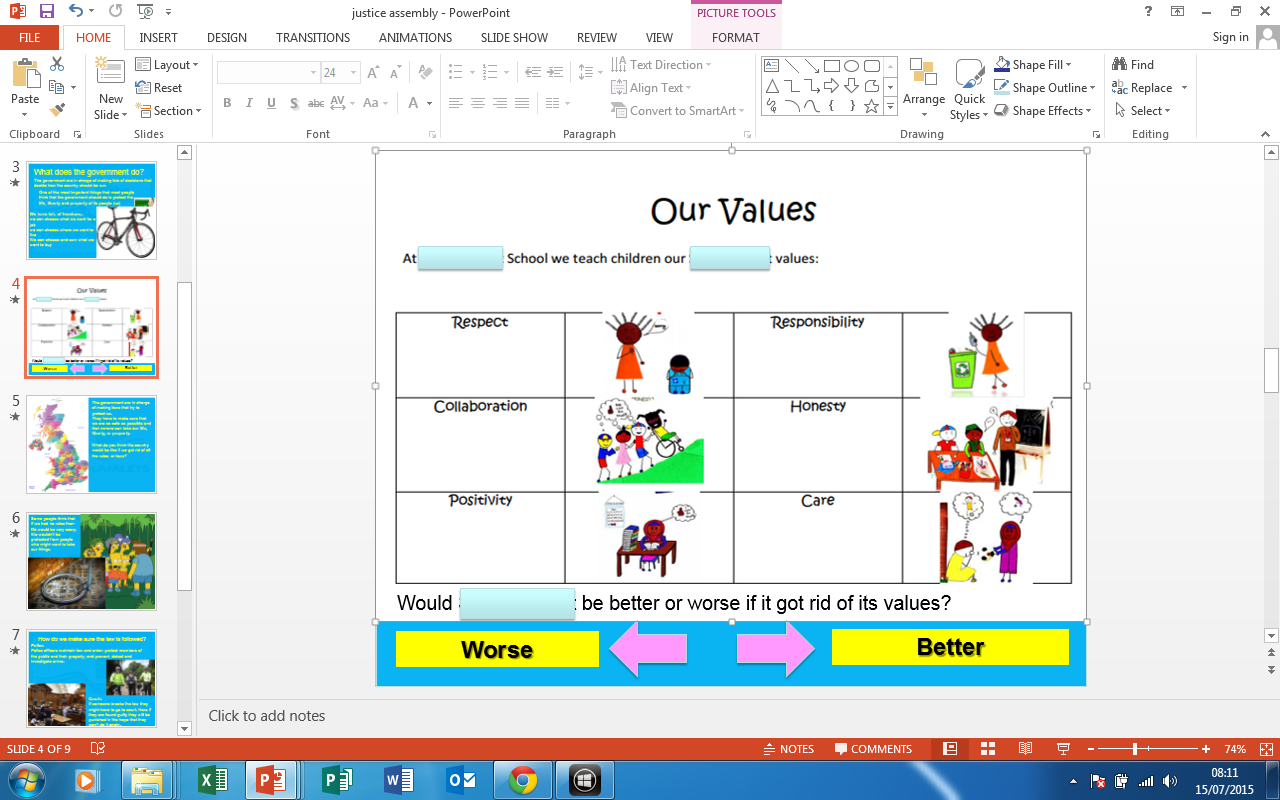 Secondary assemblies
Primary assemblies
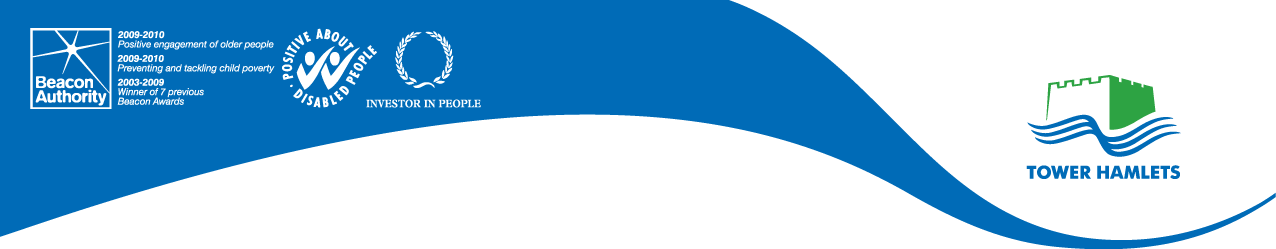 Best Practice
Respond to the individual needs of children
Consult with young people and parents so they have an input about the issues they want discussed
Use and develop existing partnerships, e.g. community groups, police, parent groups, faith organisations and focus groups e.g. VAWG , SACRE, Anti-Bullying Alliance Global Education, Educate Against Hate.
Focus on safety messages: if some suggests you lie to your friends, family and teachers, steal money and travel to meet someone you don’t know, at home or abroad – they are probably trying to do you harm!